Unit 2 - Session 3: Cooperation between HRM and CGC
Results of a survey executed by the Connect! Project Consortium 
June 2020 to February 2021

Evaluation of the results: 
Monika Petermandl
Filiz Keser Aschenberger
Klausjürgen Heinrich
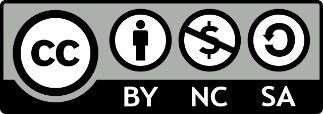 connect-erasmus.eu
This license lets you (or other party) share, remix, transform, and build upon this material non-commercially, as long as you credit the Connect! project partners and license your new creations under identical terms.
Research questions and mode of data collection
Research questions
Which intersections exist between the activities of HRM and CGC practitioners -demanding cooperation?
Are the two groups ready for cooperation?
Which cooperations do already exist?
Modes of data collection
Corresponding online questionnaires for HRM an CGC – standardized and open questions
Supplemental interviews
connect-erasmus.eu
Target groups of data collection
Data collection from the two target groups involved
Exploring their experience and attitude concerning cooperation with view to enterprise based career guidance and counselling
The target groups
CGC (Career guidance and Counselling) practitioners: Public Employment Service, Providers of Adult Education, Chambers, independent counsellors and consultants (and others)
HRM (Human resource Management) practitioners: Entrepreneurs, personnel managers, personnel developers, in-company trainers (and others)
connect-erasmus.eu
The Sample
Altogether the partners collected 77 responses from the CGC sector and 79 responses from the HRM sector.
The sample is rather balanced. No country is strikingly dominating.
The survey is explorative (because of the limited numbers and the selection of respondents)
connect-erasmus.eu
Sizes of Enterprises
The sizes of the enterprises show, that the majority of the actors in the field of CGC, work in small companies or as single person companies
This may imply that they are difficult to find by the enterprises and to make decisions for cooperation.

Recommendation: To improve transparency CGC actors rejoin in (regional) networks
connect-erasmus.eu
Roles in the Domains of the Professional Life Cycle
Both, CGC and HRM practitioners see their roles being important in the following domains: Integration of (new) employees, Development of professional knowledge and skills, Development of personal skills and social competences, Management of Change 
Recommendation: 	                 In these domains cooperation will be very constructive. Build sustainable partnerships.
connect-erasmus.eu
Frequency of Performing Professional Activities
The performance of professional activities is altogether estimated more frequent by the HRM than by the CGC practitioners.
Counselling career decisions and counselling and planning career promotions are seen as core activities of CGC 
Recommendation:
Encourage HRM to cooperate with CGC in these domains
connect-erasmus.eu
Reasons for offering Career Services in enterprises
There is multiple accordance between HRM and CGC practitioners concerning the reasons for career services in companies: achieving higher learning effects, increasing sustainability of learning, arising the commitment to the enterprise.
Recommendation: Support these important impacts
connect-erasmus.eu
Provision of Career Services to Target Groups
HRM practitioners focus on different target groups than CGC practitioners. For HRM, the most important groups are future managers, highly talented persons and new employees.
CGC practitioners concentrate more on vulnerable groups: migrants, persons with disabilities, elder employees, employees threatened by dismissal. 
Recommendation: Cooperate in CSR activities
connect-erasmus.eu
Country Comparison of Career Services to Different Target Groups
Country comparison yields interesting results. The German sample, for example, shows a clear orientation on the development of enterprises, while the Netherlands‘ sample demonstrates a commitment for vulnerable groups.
Recommendation: Learn from inter-organizational and –national exchange of experience
connect-erasmus.eu
Issues in Career Counselling
The almost parallel lines show that the importance of the issues is estimated similarly by HRM and CGC practitioners.
Team problems weight stronger in enterprises as well as personal problems.
Recommendation:
HRM practitioners should develop competences in conflict management.
connect-erasmus.eu
Issues in Career Counselling – Country Comparison
Interesting results shows the country comparison 
There are clear differences among the countries regarding the importance of issues, especially with view to further education and training as well as personal problems
Recommendation: Intra-organizational und –national exchange of experience
connect-erasmus.eu
Modalities of Career Counselling
There are various modalities being used in career counselling for employees. It is remarkable that there are only little differences between the reports of CGC and HRM practitioners.
The modalities seem to be used alternatively. 
Recommendation: Counsellors and HRM personnel should be familiar with different modalities and use them adequately.
connect-erasmus.eu
Sources for Knowledge, Skills and Competences Development
Apart from the fact, that CGC practitioners value the importance of all options a little higher than the HRM practitioners, there is not much difference. All options are appreciated.
Recommendation: provide multiple opportunities
connect-erasmus.eu
Frequency of Interaction and Cooperation
The CGC practitioners in the sample state a higher frequency of interaction and cooperation with HRM practitioners (compared to HRM with CGC).
This may indicate that cooperation is of special importance for their work and they are cooperation-oriented.
Recommendation: CGC may take initiatives
connect-erasmus.eu
Rating of Benefits from Cooperation
It is obvious that CGC practitioners expect more benefits from the cooperation than HRM practitioners.
The HRM practitioners expect especially exchange of experience, learn about best practice examples and learning from each other. 
Recommendation: These facts should be considered while developing joint workshops
connect-erasmus.eu
Summary of the findings
Facts
As important intersections of HRM and CGC activities have been identified: integration of (new) employees, development of professional knowledge and skills, development of personal and social competences, management of change
HRM and CGC practitioners are open for cooperation
So far cooperation exists rudimentary
Recommendations
Build sustainable partnerships
Design your cooperation network
connect-erasmus.eu
Thank you for your attention.We are looking forward to your discussion and to answer your questions!
connect-erasmus.eu